Authentication
CSE 465 – Information Assurance
Fall 2017

Adam Doupé
Arizona State University
http://adamdoupe.com
Authentication vs. Authorization
Authentication
Who are you?
Authorization
What can you do?
2
Authentication Terms
Principal
Unique entity
Identity
Specifies a principal
Internal representation of an entity
Subject
Acts on behalf of an entity
Authentication
Binding an identity to a subject
3
Authentication Mechanisms
What you know
What you possess
What you are
Where you are
4
Authentication System
(A, C, F, L, S)
A authentication information that proves identity
C complementary information stored on a computer and used to validate authentication information
F complementation functions 
for f ∈ F , f : A -> C
L authentication functions that verifies identity 
for l ∈ L , l : A x C -> {True, False}
S selection functions enabling entity to create or alter information in A or C
5
Password System
Passwords stored in plaintext
Authentication System
A set of string that can be used for password
C = A
F singleton set of complementation function { f}
L single equality test operation { eq }
S function to set/change password
6
UNIX Standard Hash Function
A = { strings of 8 chars or less }
C = { 2 char hash id || 11 char hash }
F = { 4096 versions of modified DES }
L = { login, su, … }
S = { passwd, nispasswd, passwd+, …}
7
S: create a password
     alice :: password
A
L: A x C  {True, False} 
F(password) = y5SfcRm53cpiE
?
C
F: generate an encrypted 
    password
UNIX Standard Hash Function
service provider
external entities
principal (alice)
alice:y5SfcRm53cpiE:12:23:Alice User:/bin/sh
High-Level Attacking Authentication
Attacker’s Goal
Find a ∈ A s.t.
For some f ∈ F, f(a) = c ∈ C
c is associated with entity
Direct approach
Attacker has a c, find a f(a) = c
Attacker does not have c, find a, l(f, a) = True
9
Preventing Attacks
Hide one of a, f, or c
Prevents some types of attacks
Unix/Linux shadow password files
Can we hide L?
Prevents attacker from knowing if guess succeeded
Preventing any network-based logins or restrict logins to only IP address
10
Password-based Authentication
Most common
Passwords are the worst form of authentication ... except for all those other forms that have been tried from time to time.
Paraphrasing Winston Churchill
Several problems
Inherent vulnerabilities
easy to guess
easy to snoop
easy to lose
no control on sharing
social engineering
Practical vulnerabilities
Visible over insecure distributed and networked systems
Susceptible to replay attacks
Password reuse
Requires proactive management
11
Dictionary Attack
General attack for all password-based authentication
Try to use each word in the dictionary or word file w, compute f(w), check f(w) == c
Is it possible to search all possible passwords?
Easy to search all likely passwords!
12
Dictionary Attack
Offline
Know f and c, repeatedly try different guesses
crack, john-the-ripper
Online
Have access to functions in L and try guesses until l(g) succeeds
Logging into a website guessing a password
13
Countering Password Guessing
Deny access to C (complementary information)
All guesses must be online
Hard to guarantee
Add delay to L when incorrect
Many systems do this
Increase time to compute f(a)
Use a different hashing function
14
Rainbow Tables
Essentially precompute the size of some key space
Why not just store key and hash?
Rainbow tables allow a tradeoff between time to crack and space required
Space requirements are large
MD5 1-8 character alphanumeric 127GB
MD5 1-9 character alphanumeric 690GB
15
Salts
Add a random value, salt, to each password before it is hashed
salt is public and know
Therefore, each password hash is unique
Essentially selecting a different f for every user
16
“Slow” Hashes
Controllable work factor
Stored with the salt and hash
bcrypt
Designed to be a slow hash
Used on submission server
Computing hash takes 300ms on server
scrypt
Designed to take memory to perform hash
17
Password Reuse
How many passwords do you have?
For what service?
Are they all equally secure?
What happens if one of your passwords is leaked?
3.5B Yahoo (2013)
412M Adult Friend Finder (2016)
152M Adobe (2013)
145M eBay (2014)
18
Adobe Breach
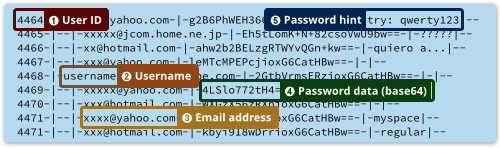 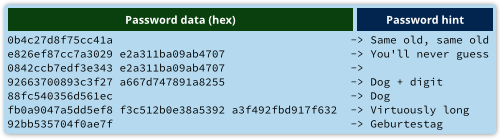 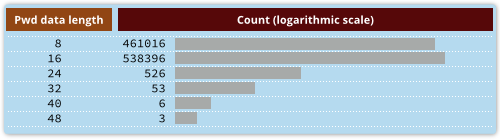 https://nakedsecurity.sophos.com/2013/11/04/anatomy-of-a-password-disaster-adobes-giant-sized-cryptographic-blunder/
19
Adobe Breach
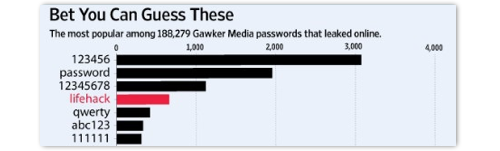 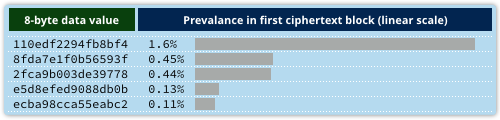 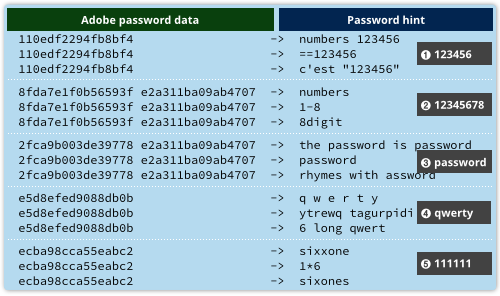 https://nakedsecurity.sophos.com/2013/11/04/anatomy-of-a-password-disaster-adobes-giant-sized-cryptographic-blunder/
20
Password Managers
Keep track of passwords and generate random passwords per website
Encrypted/locked with a “master” password
Who do you trust?
Many options
LastPass
1Password
KeePass
…
21
Password Recovery
What happens when you forget your password?
Completely locked out of account?
Most work by sending email to your registered email account with a link to reset your password
Is this secure? 
What does this mean about the security of your inbox?
22
Two-Factor Authentication
Two things required for authentication
Based on the authentication categories
Google authenticator
DuoSecurity (ASU uses this)
23
CAPTCHA
Completely Automated Public Turing test to tell Computers and Humans Apart




Is CAPTCHA authentication?
How to break CAPTCHA?
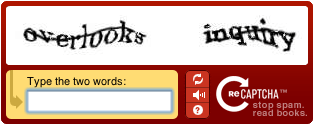 24
Additional Authentication Mechanisms
Token-based authentication
Google 2FA
Hardware token 
Address-based authentication
Restrict access to VPN or server based on IP address
Location-based authentication
Unlocking car only when “close” 
Biometrics-based authentication
Fingerprint readers
Voice recognition
Face recognition
25
Authentication Research
Continuous authentication
Continuously verify the user
Replacing passwords
FIDO
Access/authentication delegation
OAuth 2.0
ASU online services
26